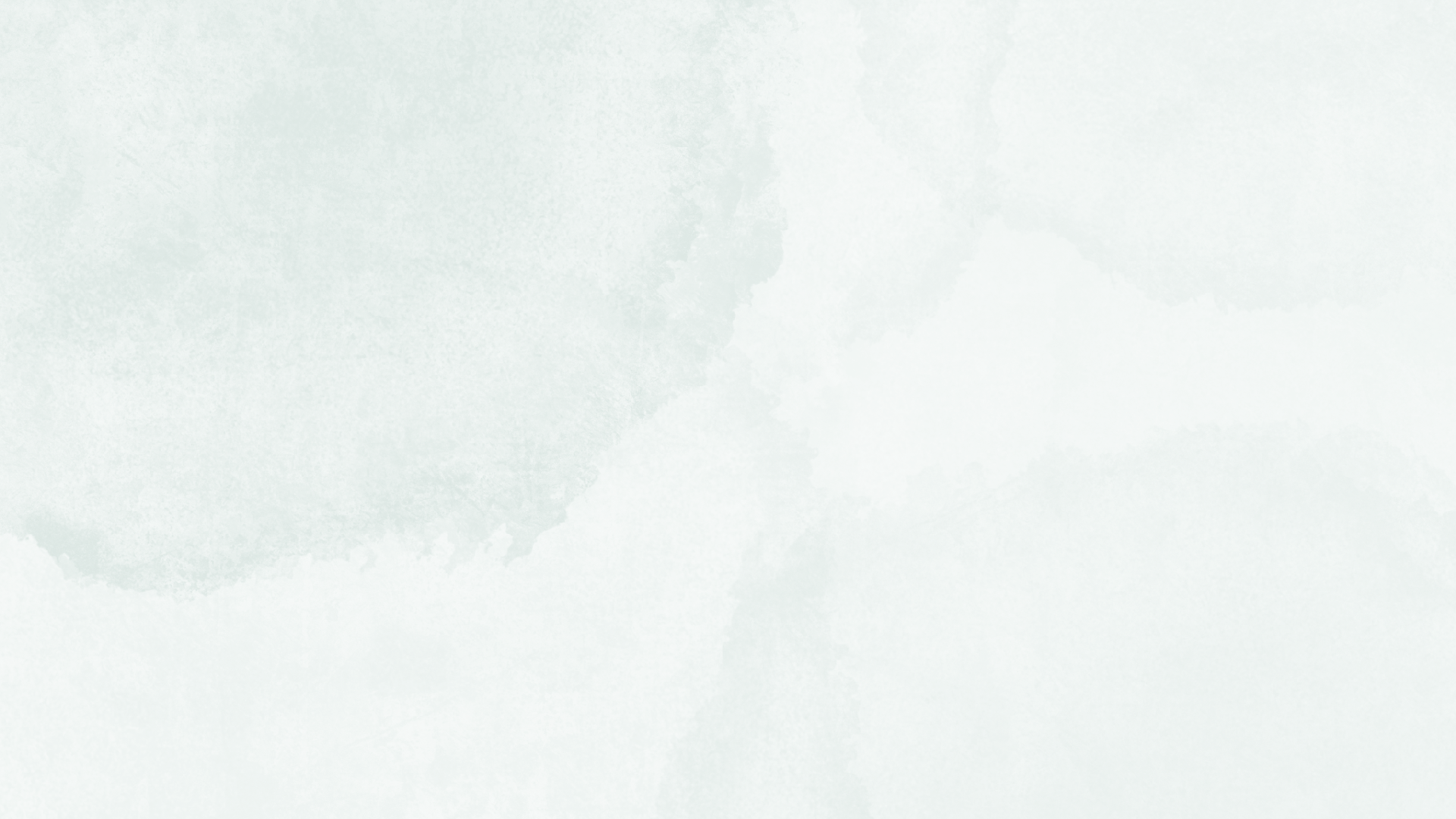 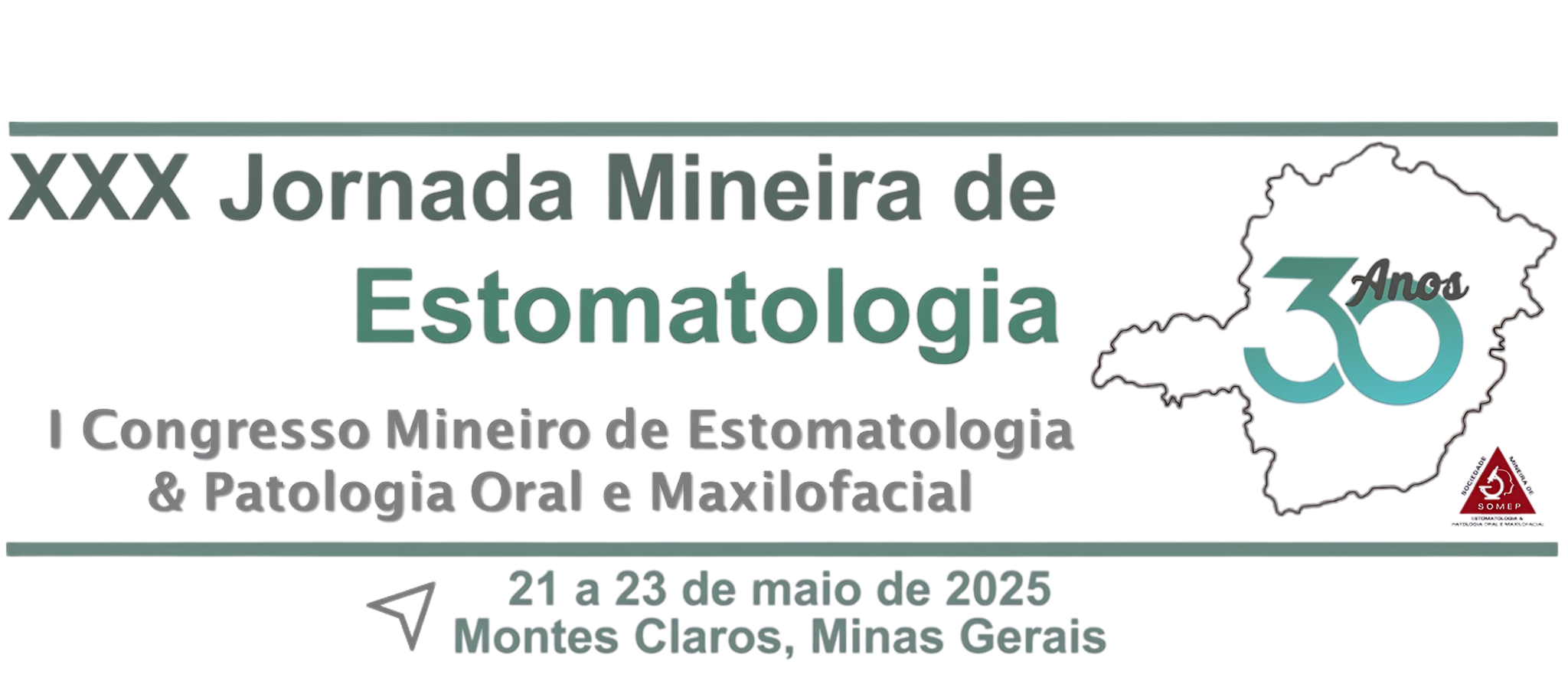 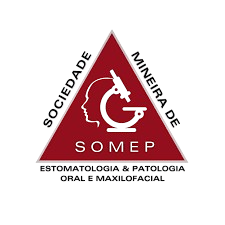 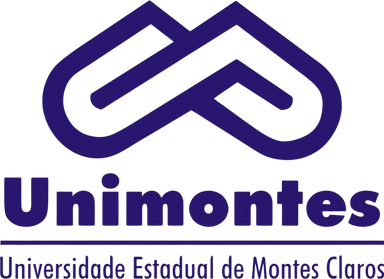 Título	do	Trabalho
Autores:
Orientações
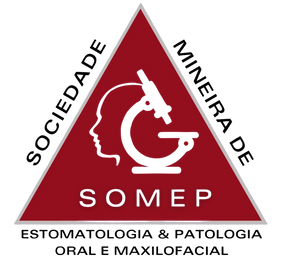 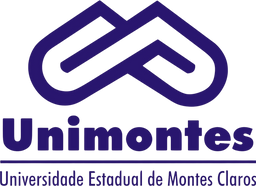 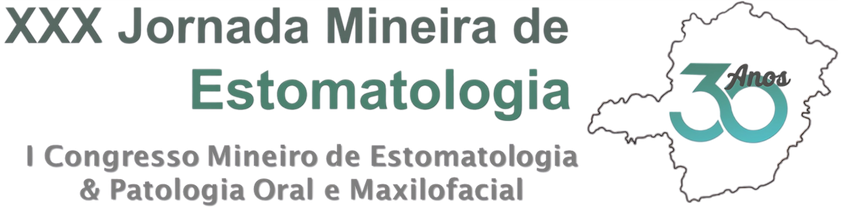 O autor deve seguir o modelo de fundo deste de modelo e as dimensões do slide;
O autor terá a liberdade para dispor as fotos, imagens, textos, figuras, tabelas e gráficos nesta apresentação; Os textos devem ser inseridos na fonte Times New Roman, tamanho mínimo 25;
Fica à critério do autor a inserção de animações de textos e elementos e transições de slides.
Introdução
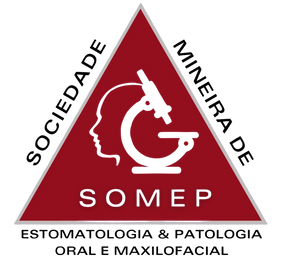 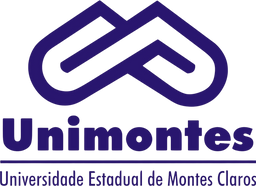 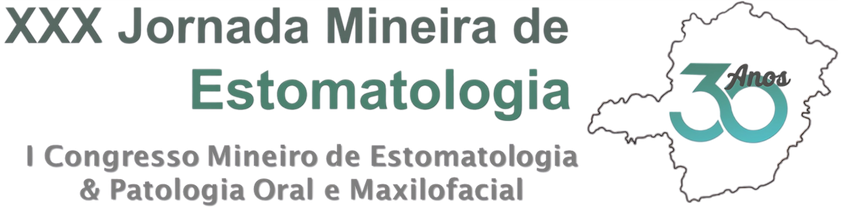 A apresentação pode ser ordenada com os títulos conforme melhor se aplique para cada relato de caso.
Por exemplo: Introdução, Objetivo, Relato de Caso, Discussão, Conclusões e Referências Bibliográficas.

Não há número máximo de slides, tendo em vista a liberdade de composição da apresentação, mas o tempo de apresentação de, no máximo, 10 minutos deverá ser rigorosamente seguido.

O autor deve enviar o seu trabalho no site do evento, conforme especificado, no formato Power Point e PDF dentro do prazo estabelecido.
Objetivo
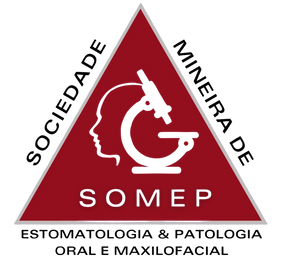 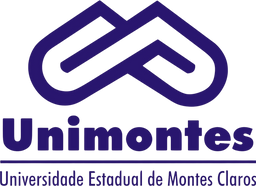 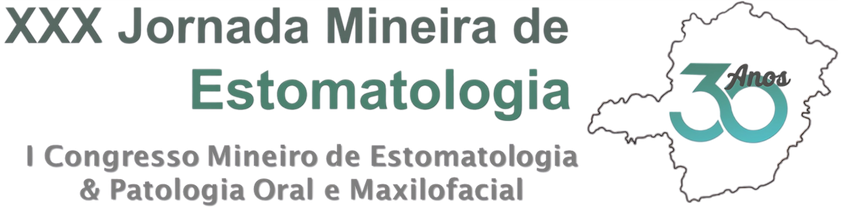 A apresentação pode ser ordenada com os títulos conforme melhor se aplique para cada relato de caso.
Por exemplo: Introdução, Objetivo, Relato de Caso, Discussão, Conclusões e Referências Bibliográficas.

Não há número máximo de slides, tendo em vista a liberdade de composição da apresentação, mas o tempo de apresentação de, no máximo, 10 minutos deverá ser rigorosamente seguido.

O autor deve enviar o seu trabalho no site do evento, conforme especificado, no formato Power Point e PDF dentro do prazo estabelecido.
Relato	de	Caso
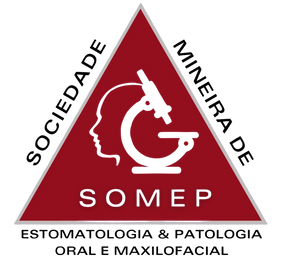 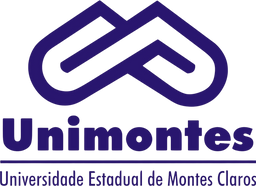 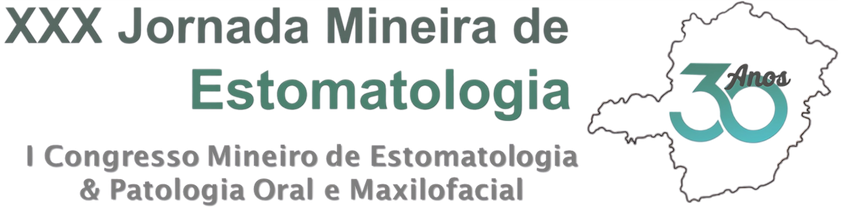 A apresentação pode ser ordenada com os títulos conforme melhor se aplique para cada relato de caso.
Por exemplo: Introdução, Objetivo, Relato de Caso, Discussão, Conclusões e Referências Bibliográficas.

Não há número máximo de slides, tendo em vista a liberdade de composição da apresentação, mas o tempo de apresentação de, no máximo, 10 minutos deverá ser rigorosamente seguido.

O autor deve enviar o seu trabalho no site do evento, conforme especificado, no formato Power Point e PDF dentro do prazo estabelecido.
Discussão
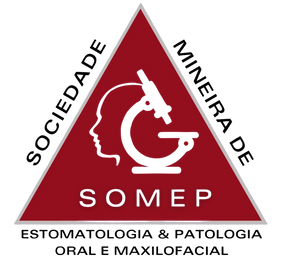 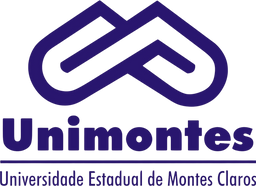 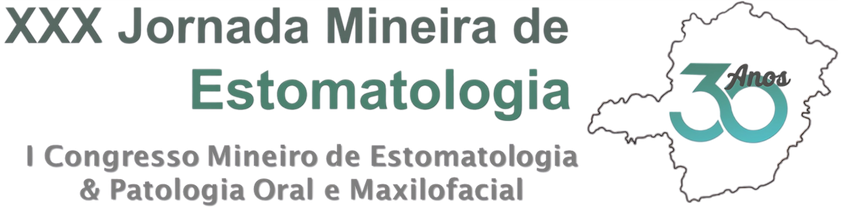 A apresentação pode ser ordenada com os títulos conforme melhor se aplique para cada relato de caso.
Por exemplo: Introdução, Objetivo, Relato de Caso, Discussão, Conclusões e Referências Bibliográficas.

Não há número máximo de slides, tendo em vista a liberdade de composição da apresentação, mas o tempo de apresentação de, no máximo, 10 minutos deverá ser rigorosamente seguido.

O autor deve enviar o seu trabalho no site do evento, conforme especificado, no formato Power Point e PDF dentro do prazo estabelecido.
Conclusões
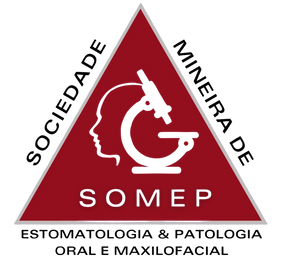 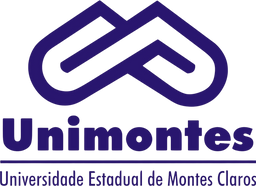 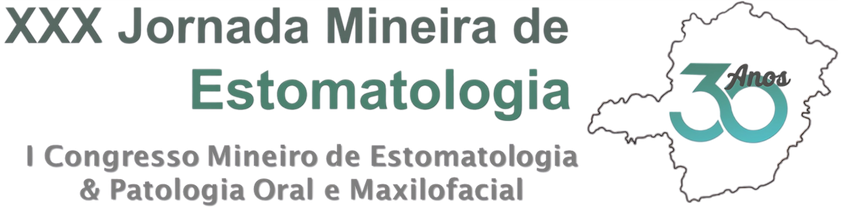 A apresentação pode ser ordenada com os títulos conforme melhor se aplique para cada relato de caso.
Por exemplo: Introdução, Objetivo, Relato de Caso, Discussão, Conclusões e Referências Bibliográficas.

Não há número máximo de slides, tendo em vista a liberdade de composição da apresentação, mas o tempo de apresentação de, no máximo, 10 minutos deverá ser rigorosamente seguido.

O autor deve enviar o seu trabalho no site do evento, conforme especificado, no formato Power Point e PDF dentro do prazo estabelecido.
Referências
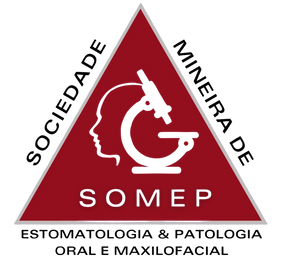 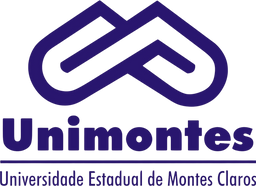 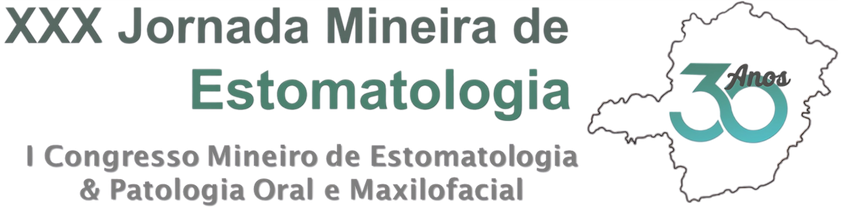 A apresentação pode ser ordenada com os títulos conforme melhor se aplique para cada relato de caso.
Por exemplo: Introdução, Objetivo, Relato de Caso, Discussão, Conclusões e Referências Bibliográficas.

Não há número máximo de slides, tendo em vista a liberdade de composição da apresentação, mas o tempo de apresentação de, no máximo, 10 minutos deverá ser rigorosamente seguido.

O autor deve enviar o seu trabalho no site do evento, conforme especificado, no formato Power Point e PDF dentro do prazo estabelecido.
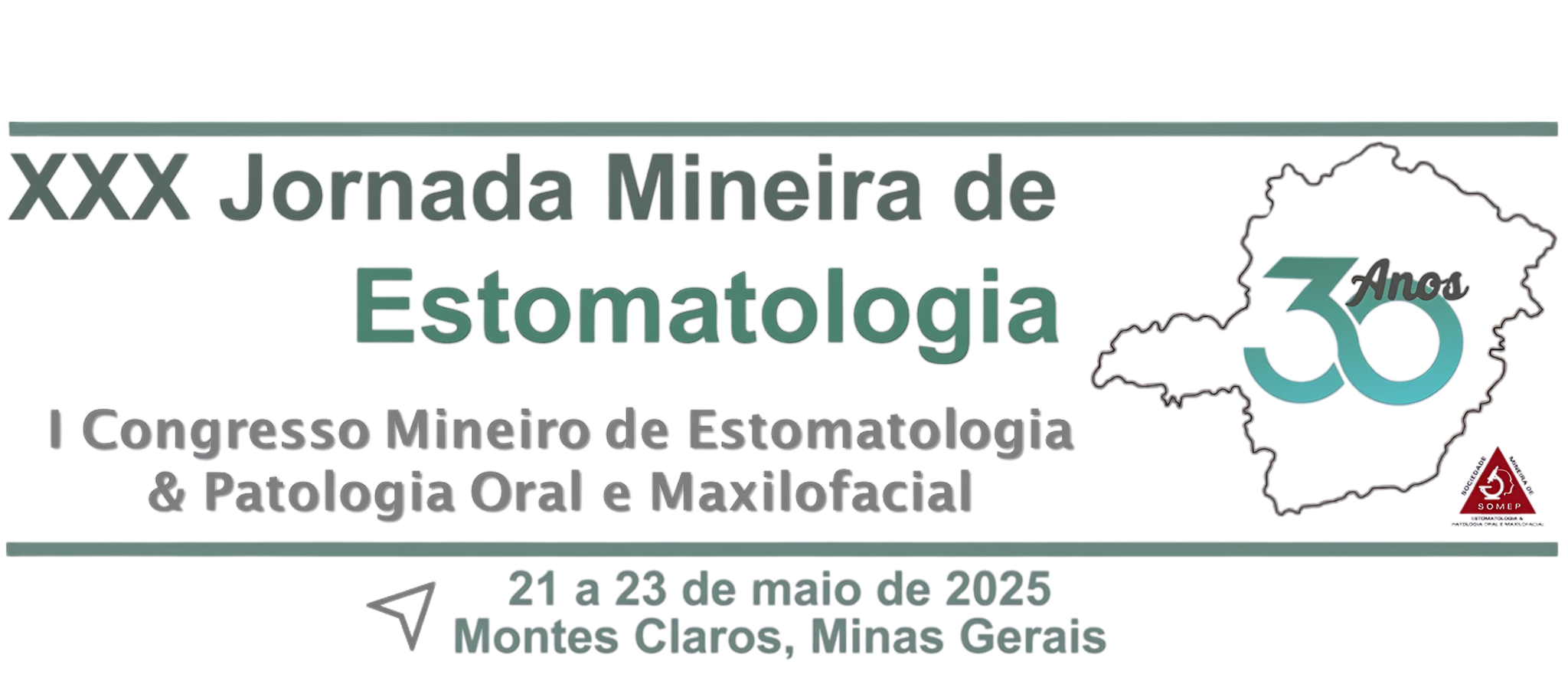 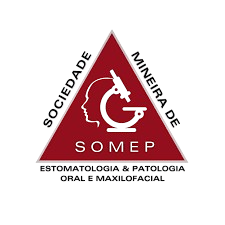 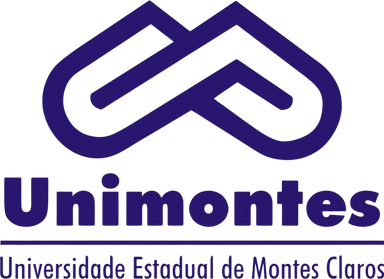 Agradecimento